Understanding and learning from errors and managing clinical risks
What is clinical risks ?
A clinical risk or healthcare risk is the chance of an adverse outcome resulting from clinical investigation, treatment or patient care.
Clinical risk management
Clinical risk management is a whole systems approach to identifying, assessing, evaluating, minimising and communicating risks associated with clinical activities in order to maximise safety for all parties
Why clinical risk is relevant to patient safety
clinical risk management specifically is concerned with improving the quality and safety of health-care services by identifying the circumstances and opportunities that put patients at risk of harm and acting to prevent or control those risks
4-step process to manage clinical risks
identify the risk
 assess the frequency and severity of the risk
reduce or eliminate the risk
Reviewing the effectiveness of the assessment and action plan
Clinical risk assessment tool
Medical error
Failure of planned action to be completed as intended 
                                              or
              The use of wrong plan to achieve an aim
Types of errors
Near Miss: 
incidence about to happen but by chance didn’t occur.
sentinel event: 
 A sentinel event is an unexpected occurrence involving death or serious physical or psychological injury
Medication Error:
 is any preventable event that may cause or led to inappropriate medication use or patient harm.
Adverse event 
defined as incidents in which harm resulted to a person receiving health care. They include infections, falls resulting in injuries,
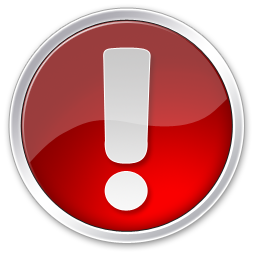 How to capture error ?
Incident report
  is a form that is filled out in order to record details of an unusual event that occurs at the facility, such as an injury to a patient. the purpose of the incident report is to document the exact details of the occurrence while they are fresh in the minds of those who witnessed the event. this information may be useful in the future when dealing with liability issues stemming from the incident.
Patient complain
A complaint is defined as an expression of dissatisfaction by a patient, family member or carer 
with the provided health care
KSUMC Reporting System
http://10.135.196.38/Datix/live/index.php
Root cause analysis(RCA)
Analyzing incident
Root cause analysis (Fish bone analysis)
is an approach for identifying the underlying causes of why an incident occurred so that the most effective solutions can be identified and implemented
Fish bone analysis
Action plan and time frame
Fitness to practice
When we say that someone is ‘fit to practice’ we mean that they have the skills, knowledge and character needed to practice their profession safely and effectively
Health-care services are required to check that a health-care professional has the right qualifications and experience to practise through different process:
Credentialing
process of assessing and conferring approval on a person’s suitability to provide specific consumer/patient care and treatment services
Accreditation
is a formal process to ensure delivery of safe, high-quality health care based on standards and processes devised and developed by health-care professionals for health-care services
Registration (licensure)
Most countries require health-care practitioners to be registered with a government authority or under a government instrument 
The principal purpose of a registration authority is to protect the health and safety of the public through mechanisms designed to ensure that health practitioners are fit to practise
Group exercise
Through incident reporting system quality management department t recognize tow major issues in the hospital 
1- High volume of patient falls 
2- medication error 

Based on information you get from this lecture what is your plan to solve this problem ?